HIERARCHY INPUT OUTPUT chart ( HIPO )
MOCHAMMAD  ARIEF  SUTISNA, M.KOM
MAS                                                                                                                  STMIK MUHAMMADIYAH JAKARTA
1
MAS                                                                                                                  STMIK MUHAMMADIYAH JAKARTA
2
MAS                                                                                                                  STMIK MUHAMMADIYAH JAKARTA
3
MAS                                                                                                                  STMIK MUHAMMADIYAH JAKARTA
4
MAS                                                                                                                  STMIK MUHAMMADIYAH JAKARTA
5
5
MAS                                                                                                                  STMIK MUHAMMADIYAH JAKARTA
6
DIAGARAM DALAM PAKET HIPO
Fungsi-fungsi dari sistem digambarkan oleh HIPO dalam tiga tingkatan.  Untuk masing-masing tingkatan digambarkan dalam bentuk diagram tersendiri. 

macam - macam diagram untuk masing-masing ketiga tingkatannya, yaitu: 
 Visual Table Of Contents (VTOC) 
 Overview Diagram 
 Detail Diagrams
MAS                                                                                                                  STMIK MUHAMMADIYAH JAKARTA
7
7
Visual Table Of Contents (VTOC)
Diagram ini menggambarkan hubungan dari fungsi-fungsi di sistem secara berjenjang. Bentuknya mirip seperti topology Tree (pohon) dalam model topology.
Contoh:
Gambar N.1. VTOC 
	Gambar N.1 menunjukkan ada 7 buah fungsi didalam sistem 
	Fungsi dengan nomor 1.0, 2.0, 3.0 merupakan tingkatan  yg tertinggi 
	Fungsi 2.1 dan 2.2 merupakan fungsi dibawah fungsi 2.0  
	Fungsi 2.2.1 dan 2.2.2 merupakan fungsi dibawah fungsi 2.2
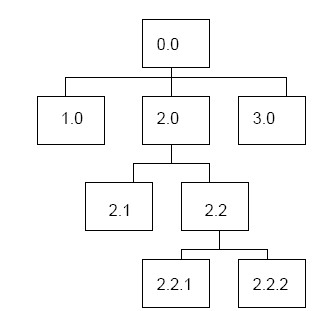 MAS                                                                                                                  STMIK MUHAMMADIYAH JAKARTA
8
CONTOH HIPO
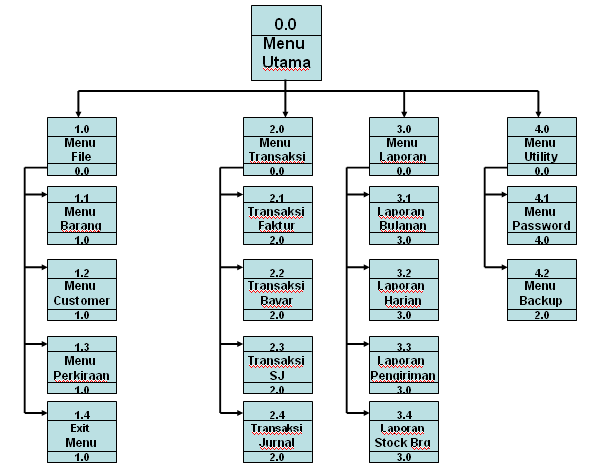 MAS                                                                                                                  STMIK MUHAMMADIYAH JAKARTA
9
OVERVIEW DIAGRAM
Contoh:
Menunjukkan secara garis besar hubungan dari input, proses & output 

	Bagian input menunjukkan item-item data yang akan  digunakan oleh bagian proses 
	Bagian proses berisi sejumlah langkah-langkah yang menggambarkan kerja dari fungsi 
	Bagian output berisi dengan item-item data yang dihasilkan atau dimodifikasi oleh langkah-langkah proses
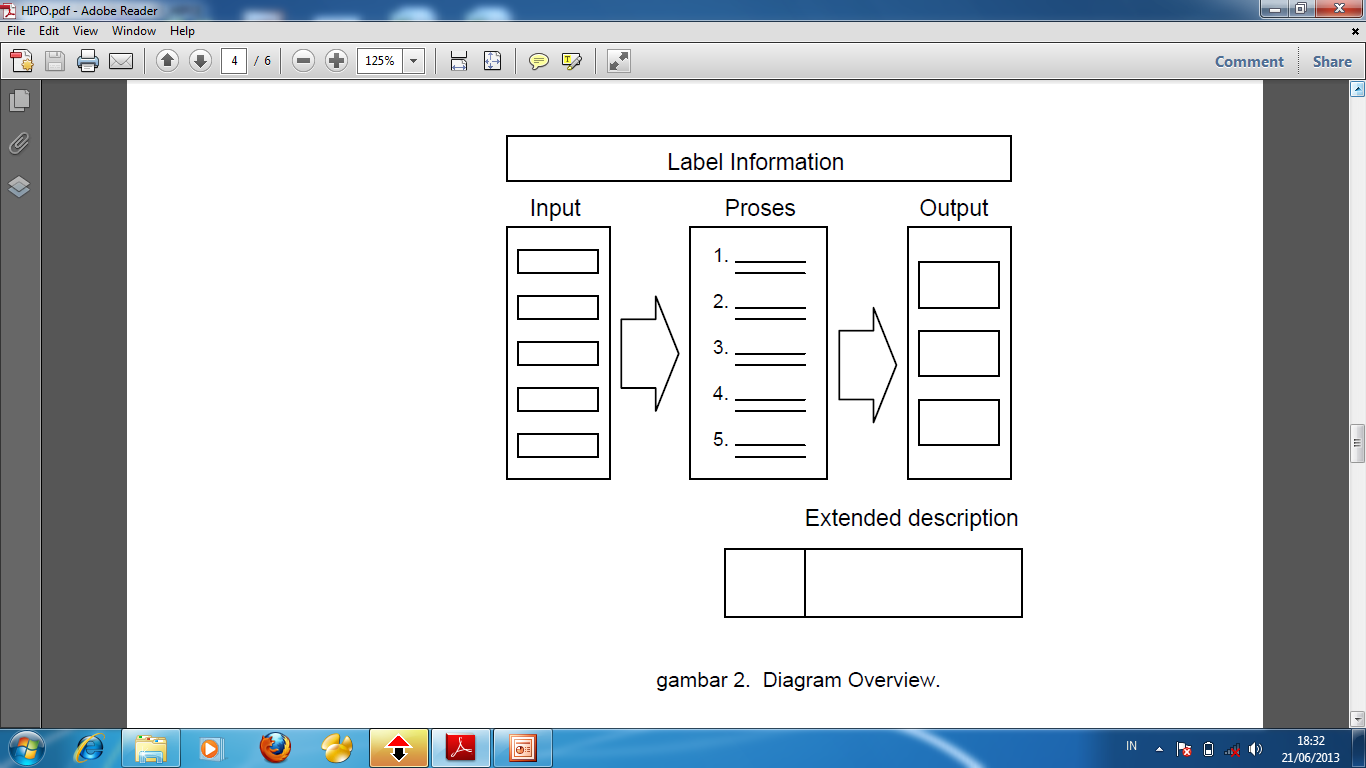 MAS                                                                                                                  STMIK MUHAMMADIYAH JAKARTA
10
CONTOH OVERVIEW DIAGRAM
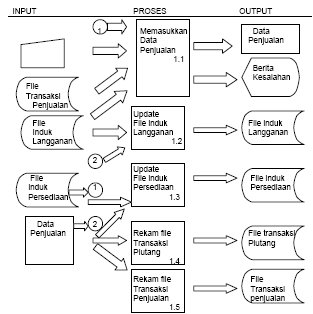 MAS                                                                                                                  STMIK MUHAMMADIYAH JAKARTA
11
DETAIL DIAGRAM
Contoh:
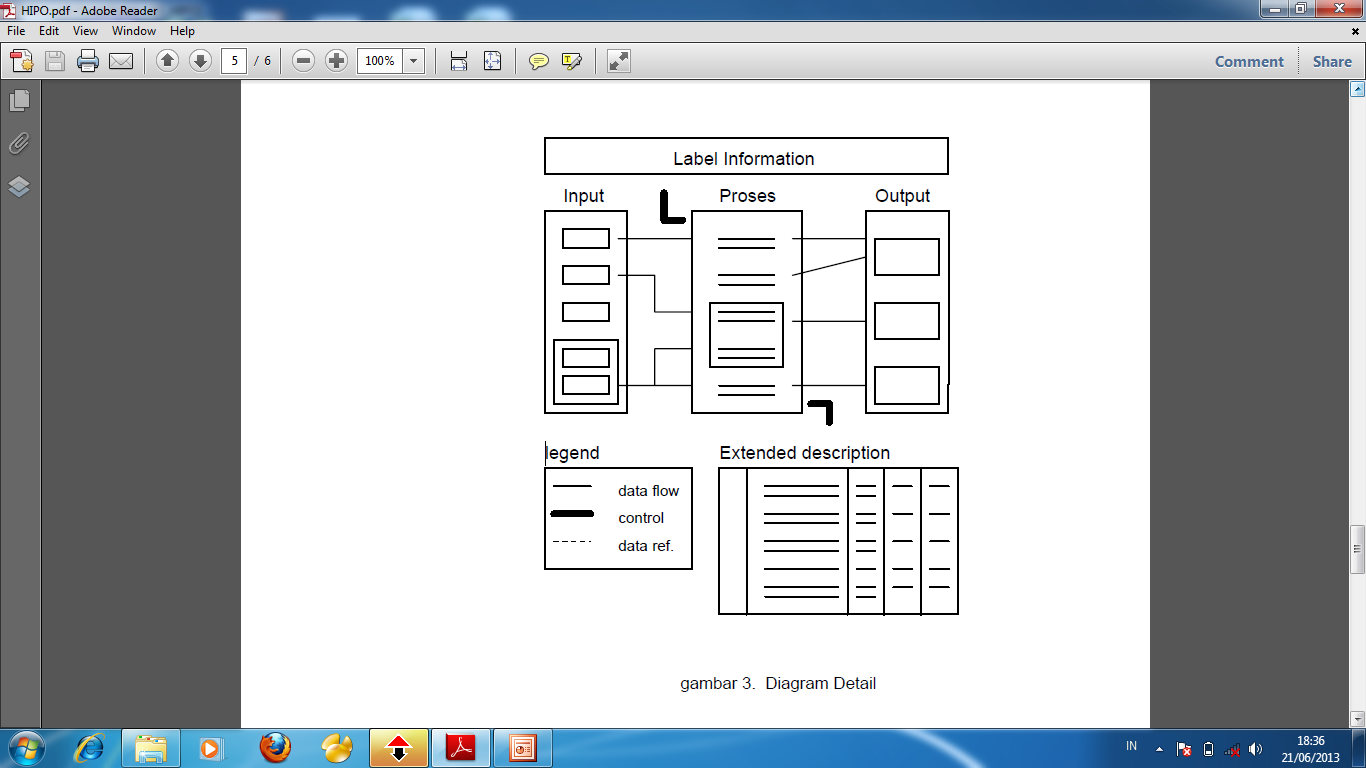 Merupakan diagram tingkatan yang paling rendah di  diagram  HIPO 

	Diagram ini berisi dengan elemen-elemen dasar dari paket yang  menggambarkan secara rinci kerja dari  fungsi
MAS                                                                                                                  STMIK MUHAMMADIYAH JAKARTA
12
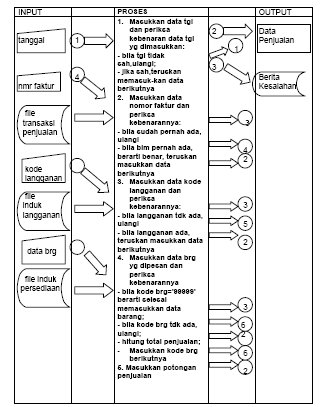 DETAIL DIAGRAM
MAS                                                                                                                  STMIK MUHAMMADIYAH JAKARTA
13
MAS                                                                                                                  STMIK MUHAMMADIYAH JAKARTA
14
CONTOH HIPO
DIV ( Daftar Isi Visual )
Sistem
Dokumen Elektronik
0.0
Entry
Data Dokumen 
1.0
Laporan
Data Dokumen 
2.0
Entry
Kategori 
                        1.1
Entry
Nama Dokumen 
1.2
MAS                                                                                                                  STMIK MUHAMMADIYAH JAKARTA
15
VARIASI DARI DIAGRAM HIPO
Overview Diagram
Entry Kategori Dokumen
Data Dokumen
Tabel Dokumen
Elektronik
Entry Nama Dokumen
MAS                                                                                                                  STMIK MUHAMMADIYAH JAKARTA
16
VARIASI DARI DIAGRAM HIPO
Detail Diagram
Data Dokumen  :
No. Dokumen
Nama Dokumen
Kategori
Lokasi
Nama File
Entry Kategori Dokumen :
Melakukan entry masing-masing  jenis/ kategori Dokumen Elektronik

Entry Nama Dokumen:
Melakukan Entry Nama Dokumen
Tabel Dokumen  :
No. Dokumen
Nama Dokumen
Kategori
Lokasi
Nama File
Tanggal Entry
MAS                                                                                                                  STMIK MUHAMMADIYAH JAKARTA
17
Pengetesan, implementasi dan pemeliharaan sistem
MAS                                                                                                                  STMIK MUHAMMADIYAH JAKARTA
18
Pengujian system (software testing)
Pengujian system (software testing) adalah bagian dari siklus hidup tersebut yang melibatkan verifikasi apakah setiap unit yang dikembangkan telah memenuhi kebutuhan system yang didefinisikan pada tahapan sebelumnya. Bahkan dengan pengujian yang sangat teliti pada pada ratusan atau ribuan variabel dank ode program, pengguna tetap saja bisa menemukan “bugs” dari program yang dikembangkan. 
Pengujian system adalah tahapan yang paling sedikit dipahami dalam pengembangan system dan merupakan proses yang paling memakan waktu dan perencanaan yang matang. Sangat penting untuk memahami konsep ini dengan memahami perbedaan karakteristik dan aspek dalam pengujian sistem, dan kemudian memeriksa teknik, prosedur dan tool yang digunakan untuk mengaplikasikan konsep ini. Hal ini akan membantu pengguna menyadari permasalahan yang dihadapi oleh penguji system dan pentingnya pengujian sistem
MAS                                                                                                                  STMIK MUHAMMADIYAH JAKARTA
19
MAS                                                                                                                  STMIK MUHAMMADIYAH JAKARTA
20
Stub testing
.
Stub testing adalah pengujian yang difokuskan pada pengujian struktur kendali sebelum semua modul dituliskan. Sistem perangkat lunak secara umum terdiri dari modul yang berelasi baik secara hirarki maupun relasional. Pengujian ini penting untuk mengecek apakah struktur kendali sudah memetakan kinerja keseluruhan modul secara tepat
MAS                                                                                                                  STMIK MUHAMMADIYAH JAKARTA
21
Unit testing
Pengujian unit digunakan untuk menguji setiap modul untuk menjamin setiap modul menjalankan fungsinya dengan baik
Ada 2 metode untuk melakukan unit testing yaitu : 
Black Box Testing Terfokus pada apakah unit program memenuhi requirement yang disebutkan dalam spesifikasi. Pada black box testing, cara pengujian hanya dilakukan dengan menjalankan atau mengeksekusi unit atau modul, kemudian diamati apakah hasil dari unit itu sesuai dengan proses bisnis yang diinginkan, Jika ada yang unit yang tidak sesuai outputnya maka untuk menyelesaikannya, diteruskan pada pengujian yang kedua yaitu white box testing. 
White-Box Testing White box testing adalah cara pengujian dengan melihat ke dalam modul untuk meneliti kodekode program yang ada, dan menganalisis apakah ada kesalahan atau tidak. Jika ada modul yang menghasilkan output yang tidak sesuai dengan proses bisnis yang dilakukan, maka barisbaris program, variable dan parameter yang terlibat pada unit tersebut akan dicek satu persatu dan diperbaiki, kemudian di compile ulang
MAS                                                                                                                  STMIK MUHAMMADIYAH JAKARTA
22
Integration testing
Setelah unit testing selesai, maka pengujian berikunya adalah pengujian interaksi dari modul-modul yang menyusun sistem informasi untuk menjamin bahwa mereka bekerja dengan baik. Integration test terdiri dari serangkaian tes sebagai berikut:
Ujicoba Antarmuka Ujicoba setiap fungsi dari interface 
Ujicoba skenario pengguna Pastikan setiap skenario berjalan dengan baik 
Ujicoba aliran data Uji setiap proses dalam langkah per-langkah
Ujicoba interface sistem Pastikan data mengalir antar proses
MAS                                                                                                                  STMIK MUHAMMADIYAH JAKARTA
23
System testing
Tes-tes sebelumnya berhubungan dengan bagaimana software sistem informasi berjalan dengan baik atau tidak. Komponen dari sistem informasi secara keseluruhan tidak hanya terdiri dari perangkat lunak saja, tetapi juga terdiri dari sistem transmisi datanya, perangkatperangkat kerasnya seperti komputer, magnetic reader Tes untuk menjamin software bekerja dengan baik sebagai bagian dari keseluruhan sistem. Jika sistem terdiri dari beberapa mesin komputer yang saling berintegrasi, maka software harus bisa berjalan pada semua jenis hardware yang terlibat,. Aplikasi yang berjalan di sisi server misalnya harus dicek apakah merespon permintaan dari sisi klien dengan benar dan cepat.
MAS                                                                                                                  STMIK MUHAMMADIYAH JAKARTA
24
Acceptance testing
Test ini dilakukan untuk menjamin bahwa sistem telah melayani kebutuhan organisasi.
 Ada 2 tahap dalam user acceptance test, 
Alpha testing ,adalah tes ini dilakukan oleh user untuk menjamin bahwa mereka menerima sistem, tes dilakukan dengan menggunakan data tes. Tes ini sebenarnya merupakan simulasi dari penggunaan sistem oleh pengguna akhir pada sistem yang sebenarnya, tetapi dilaksanakan dengan data yang relative sedikit dan dilaksanakan di laboratorium. Tujuannya adalah untuk melihat kemudahan penggunaan software oleh pengguna akhir. Tahap kedua adalah Beta Testing. Alpha testing tidak dapat menggambarkan volume data yang sebenarnya yang harus diproses oleh sistem, sehingga perlu pengujian dengan menggunakan data riil, bukan data tes. User sesungguhnya memonitor kesalahan yang terjadi atau perbaikan yang dibutuhkan. 
Beta testing inilah yang menentukan apakah sistem akan diterima atau harus dirancang ulang
MAS                                                                                                                  STMIK MUHAMMADIYAH JAKARTA
25
Implementasi sistem
Implementasi sistem Jika sistem perangkat lunak telah selesai melewati tahap pengujian sistem maka sistem perangkat lunak tersebut telah siap untuk digunakan. Penggunaan sistem perangkat lunak yang baru pada suatu organisasi atau perusahaan kadang-kadang merupakan proses yang tidak mudah sehingga persiapan untuk tahap ini harus dibuat dengan matang. Tahapan implementasi sistem dapat terdiri dari langkah-langkah berikut ini:  Menerapkan rencana implementasi  Melakukan kegiatan implementasi  Tindak lanjut implementasi
MAS                                                                                                                  STMIK MUHAMMADIYAH JAKARTA
26
Kegiatan Implementasi
Kegiatan implementasi dilakukan dengan dasar kegiatan yang sudah direncanakan dalam rencana implementasi. 
Fase Implementasi Aktivitas yang dilakukan pada fase implementasi adalah : 
Pemrograman perangkat lunak 
Ujicoba perangkat lunak 
Dokumentasi Sistem 
Dokumentasi untuk pengguna 
Pelatihan 
Konversi Sistem
MAS                                                                                                                  STMIK MUHAMMADIYAH JAKARTA
27
Pemrograman Perangkat Lunak
Proses konversi dari disain logika pemrograman menjadi kode-kode instruksi, menggunakan berbagai bahasa pemrograman.
MAS                                                                                                                  STMIK MUHAMMADIYAH JAKARTA
28
Ujicoba Perangkat Lunak
MAS                                                                                                                  STMIK MUHAMMADIYAH JAKARTA
29
Dokumentasi sistem
Penjabaran proses kerja bagian dalam sistem, untuk mendukung operasi dan pemeliharaan sistem
MAS                                                                                                                  STMIK MUHAMMADIYAH JAKARTA
30
Dokumentasi untuk pengguna
Bantuan bagi pengguna untuk memahami tujuan dan penggunaan sistem. 
Contoh Dokumentasi :
Petunjuk penggunaan (User and Reference Guides) - berisi tahapan keterangan mengenai instruksi-instruksi untuk penggunaan fitur dan fungsi sistem.
Tutorial dan pelatihan pengguna – berisi petunjuk dan latihan untuk pengajaran dan pengembangan kompetensi pengguna dalam penggunaan sistem. Petunjuk latihan dan tutorial ini dapat dilengkapi oleh basis data yang menggunakan data riil.
Prosedur instalasi dan saran trouble shooting – petunjuk dan prosedur yang didisain bagi teknisi untuk instalasi dan pemecahan masalah dalam operasi sistem.
MAS                                                                                                                  STMIK MUHAMMADIYAH JAKARTA
31
Pelatihan
MAS                                                                                                                  STMIK MUHAMMADIYAH JAKARTA
32
Pendekatan Konversi
Proses penghentian operasi sistem lama dan instalasi sistem baru.
MAS                                                                                                                  STMIK MUHAMMADIYAH JAKARTA
33
Dukungan sistem (system support)
Bantuan pelatihan dan pemecahan masalah bagi pengguna 
help desk 
Pusat informasi (information center) 
Personal pendukung 
Dapat disediakan 
In-house 
Oleh vendor perangkat lunak 
Outsourced
MAS                                                                                                                  STMIK MUHAMMADIYAH JAKARTA
34
Pemeliharaan Sistem
Proses dimana dilakukan pengembangan minor terhadap sistem yang sedang berjalan. Berikut ini ditunjukkan beberapa bentuk pemeliharaan sistem :
MAS                                                                                                                  STMIK MUHAMMADIYAH JAKARTA
35
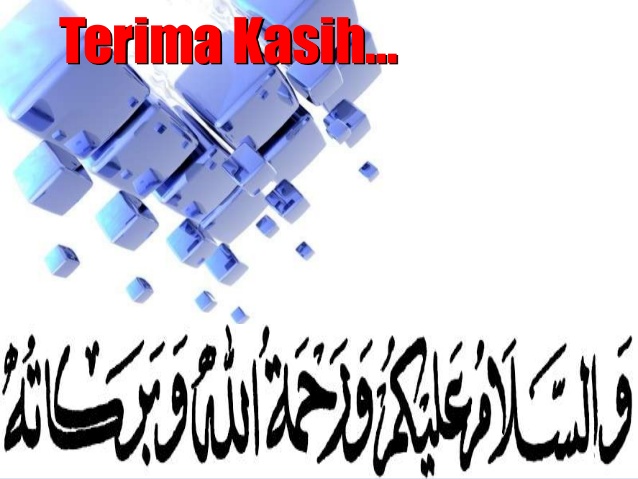 MAS                                                                                                                  STMIK MUHAMMADIYAH JAKARTA
36